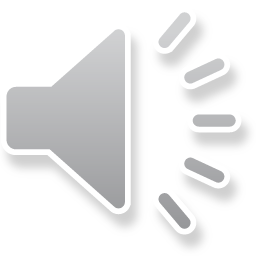 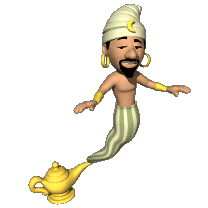 Giải cứu thần đèn
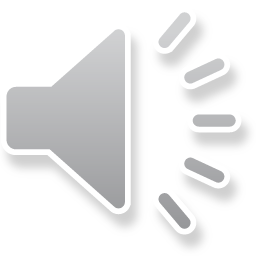 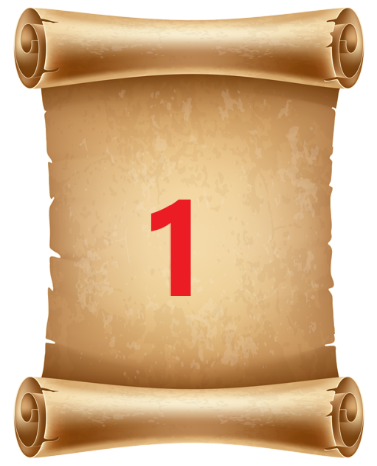 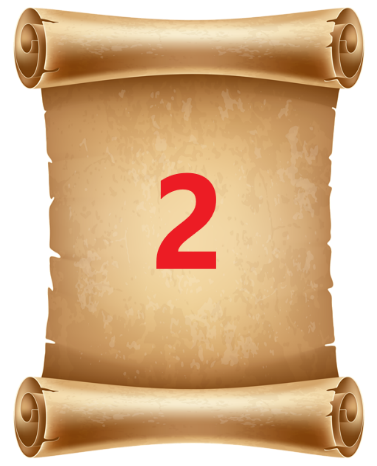 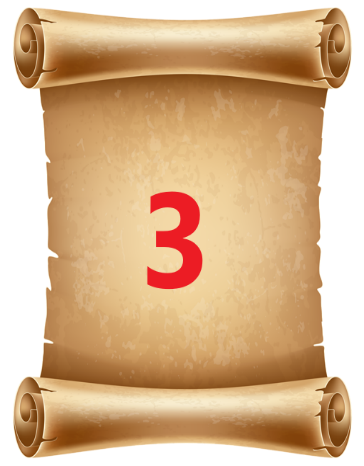 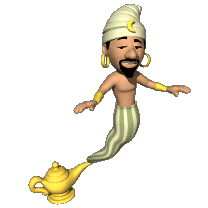 Giải 
Cứu
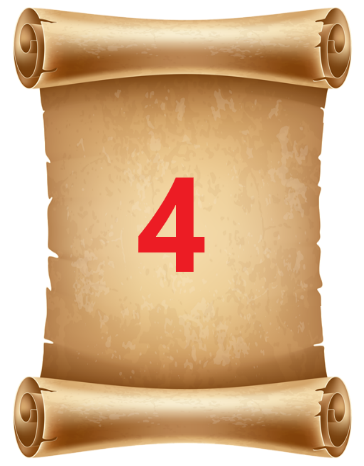 1
2
3
4
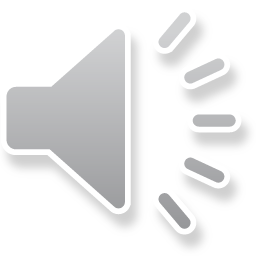 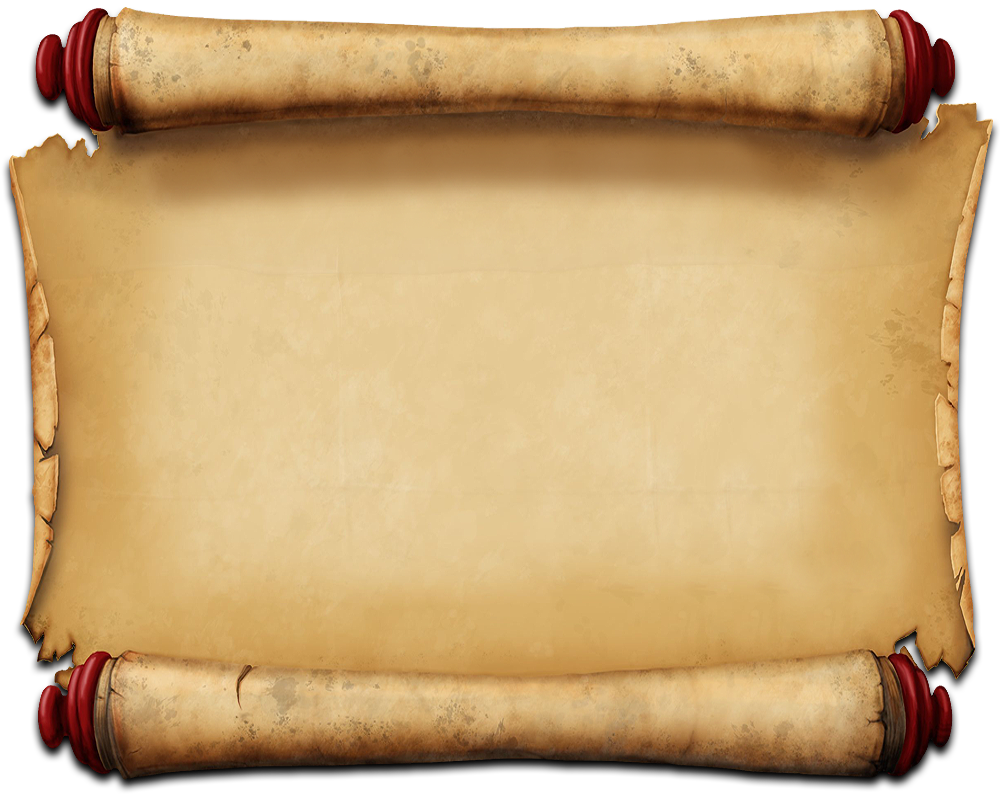 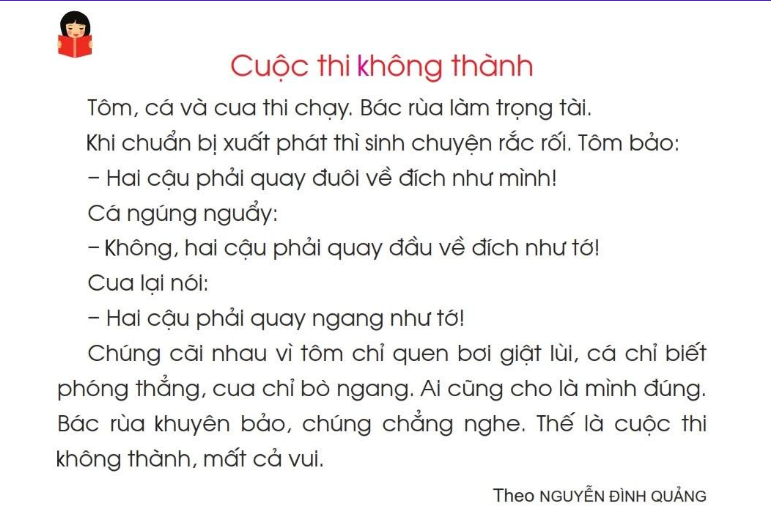 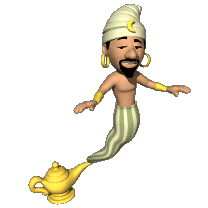 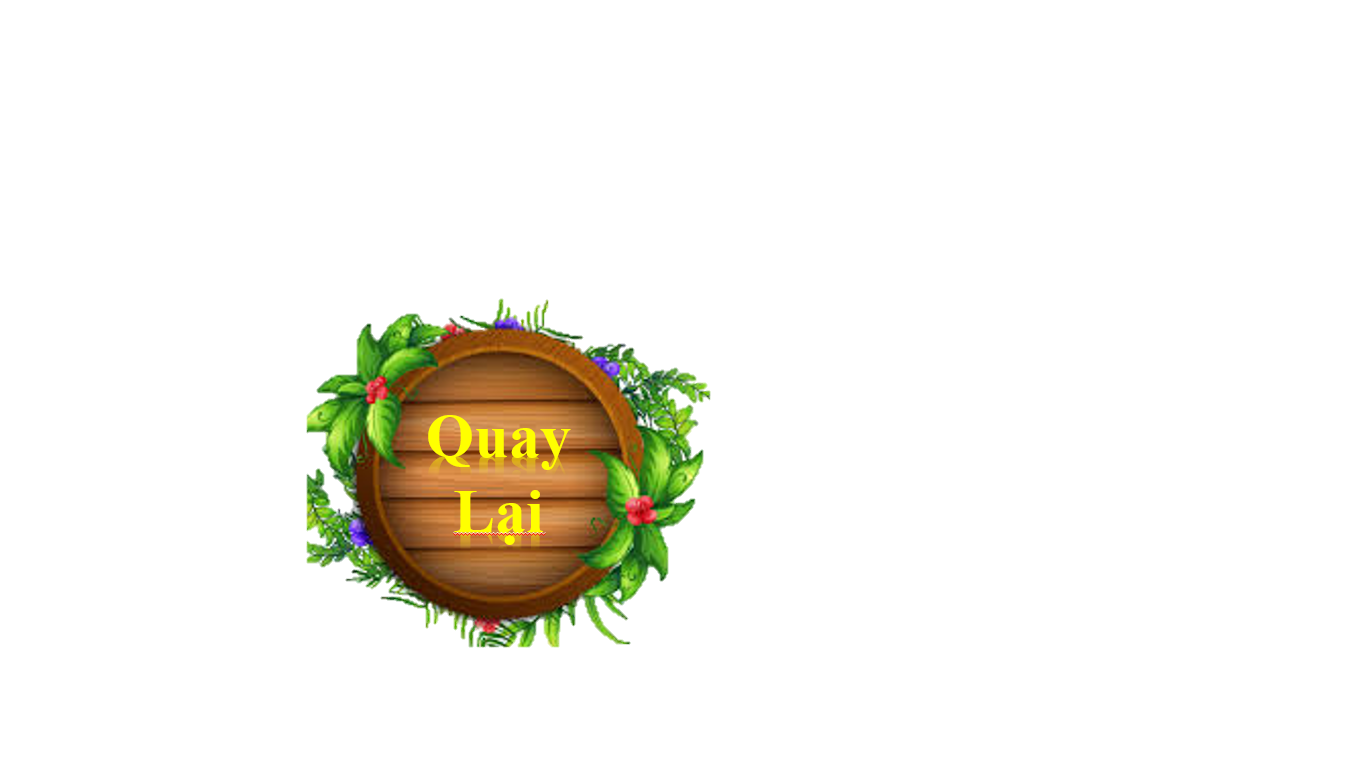 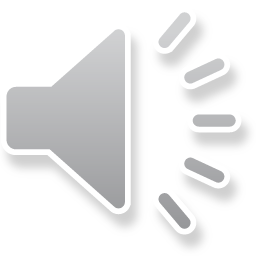 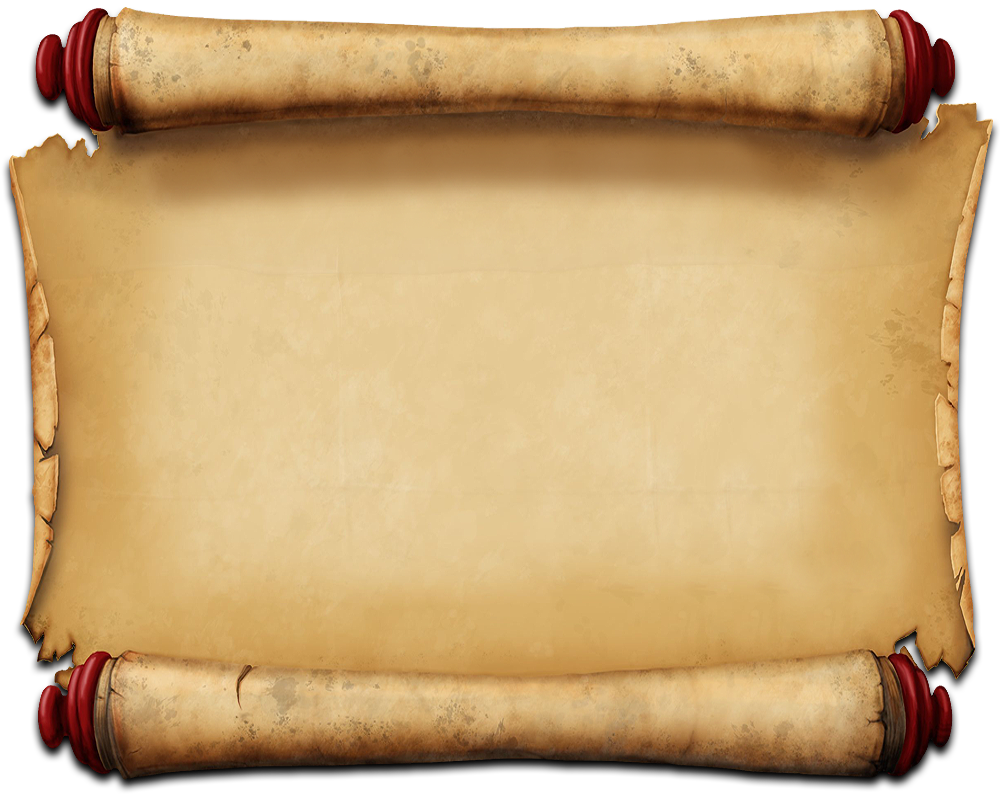 Tôm, cá và cua định làm gì?
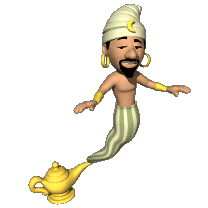 Thi chạy
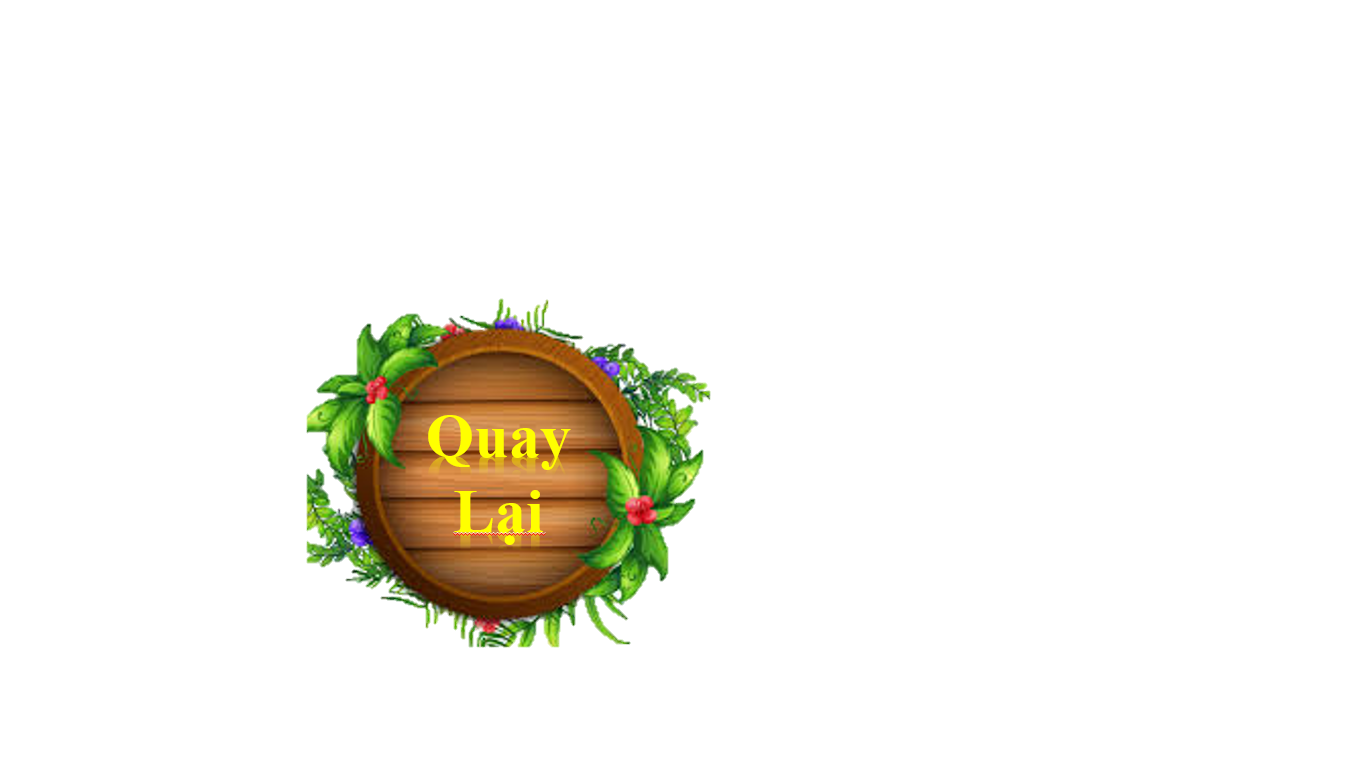 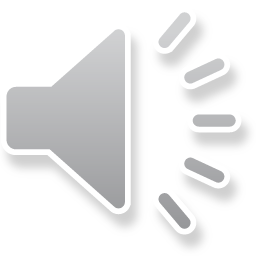 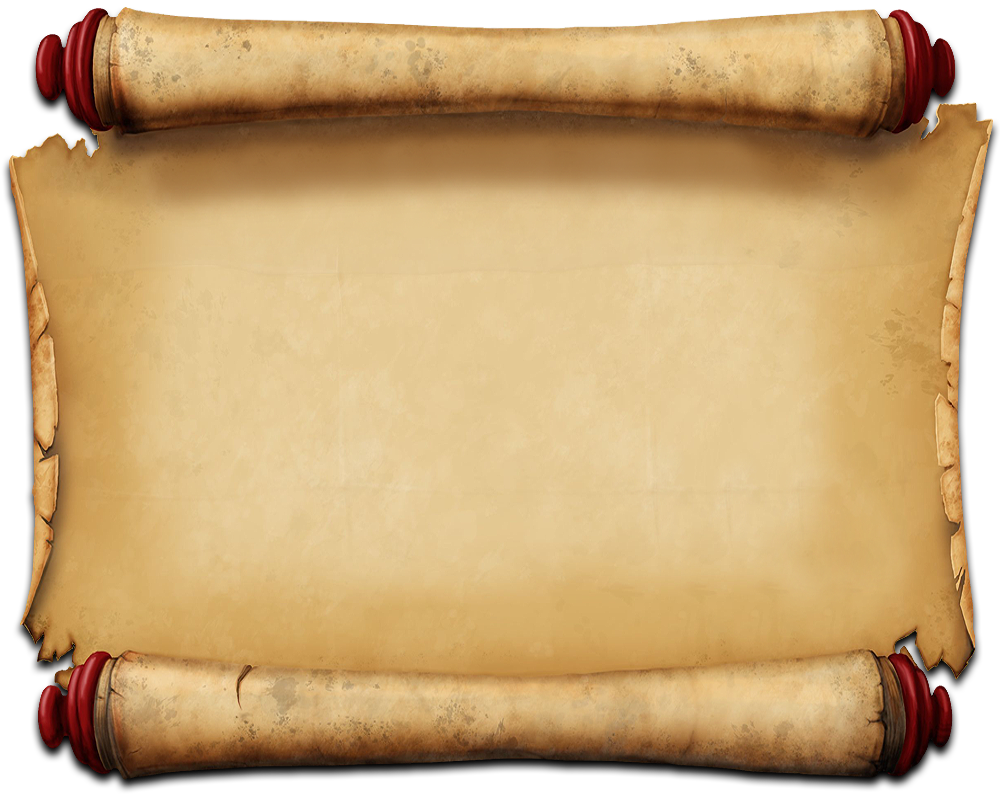 Vì sao cuộc thi của ba bạn không thành?
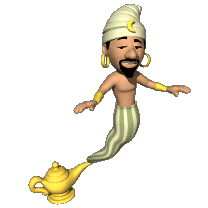 Vì bạn nào cũng đòi bạn khác “chạy” theo các của mình.
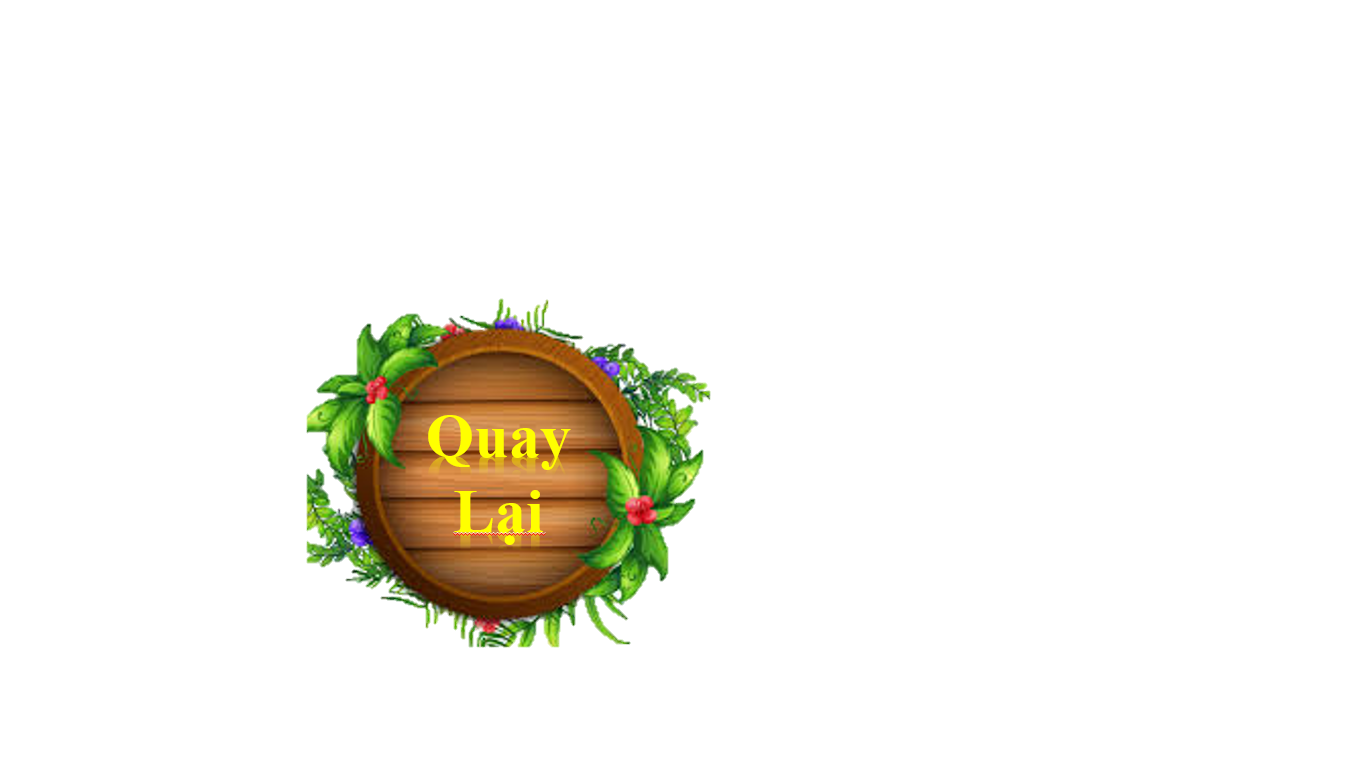 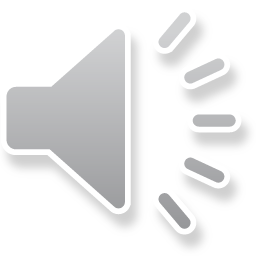 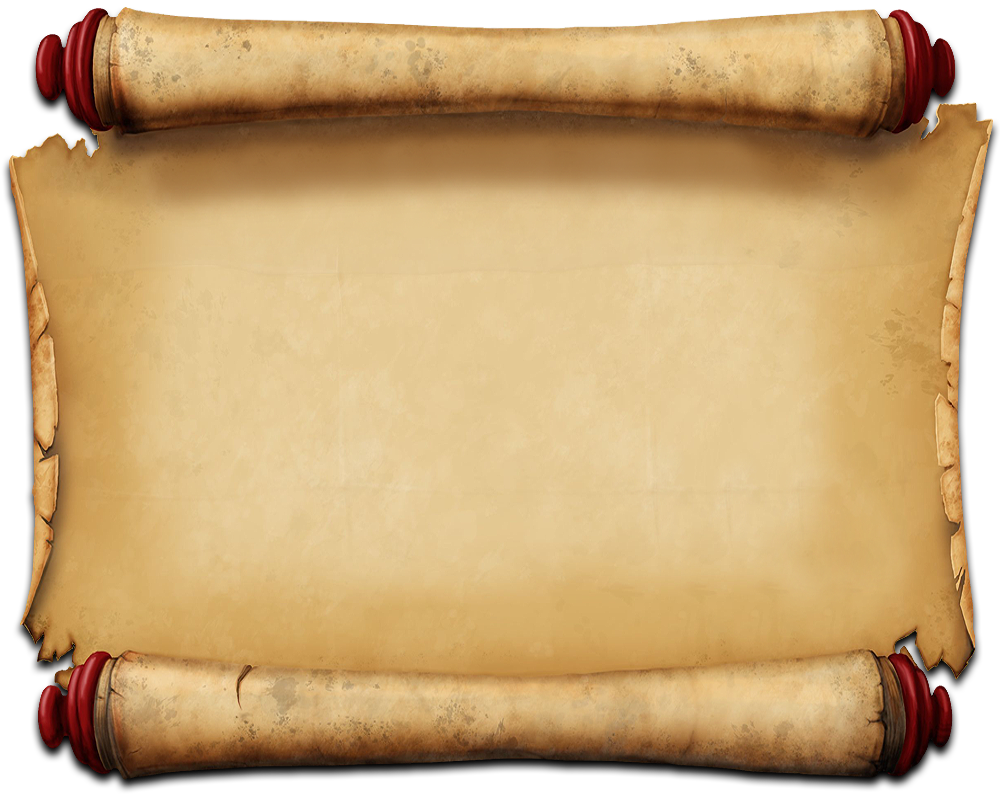 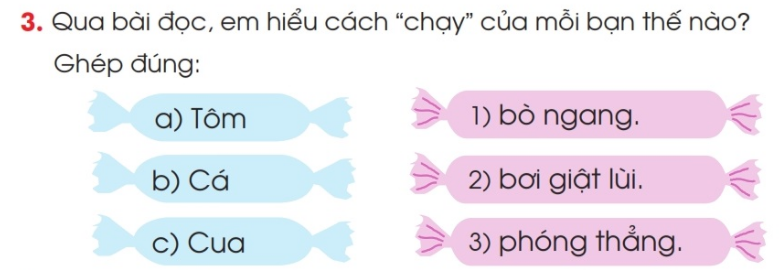 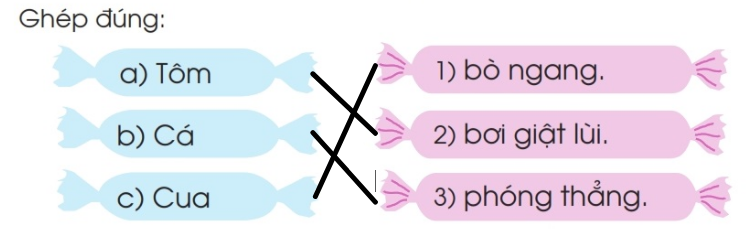 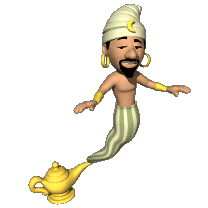 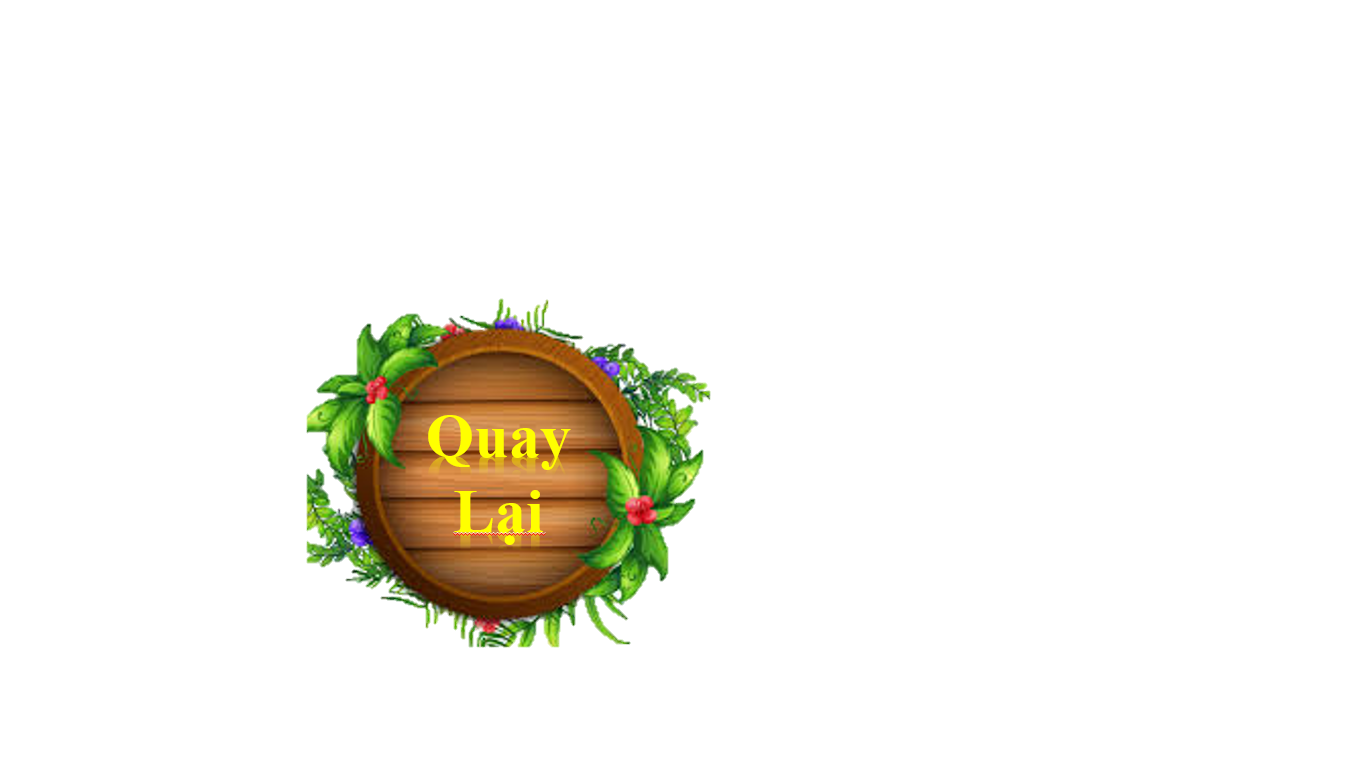 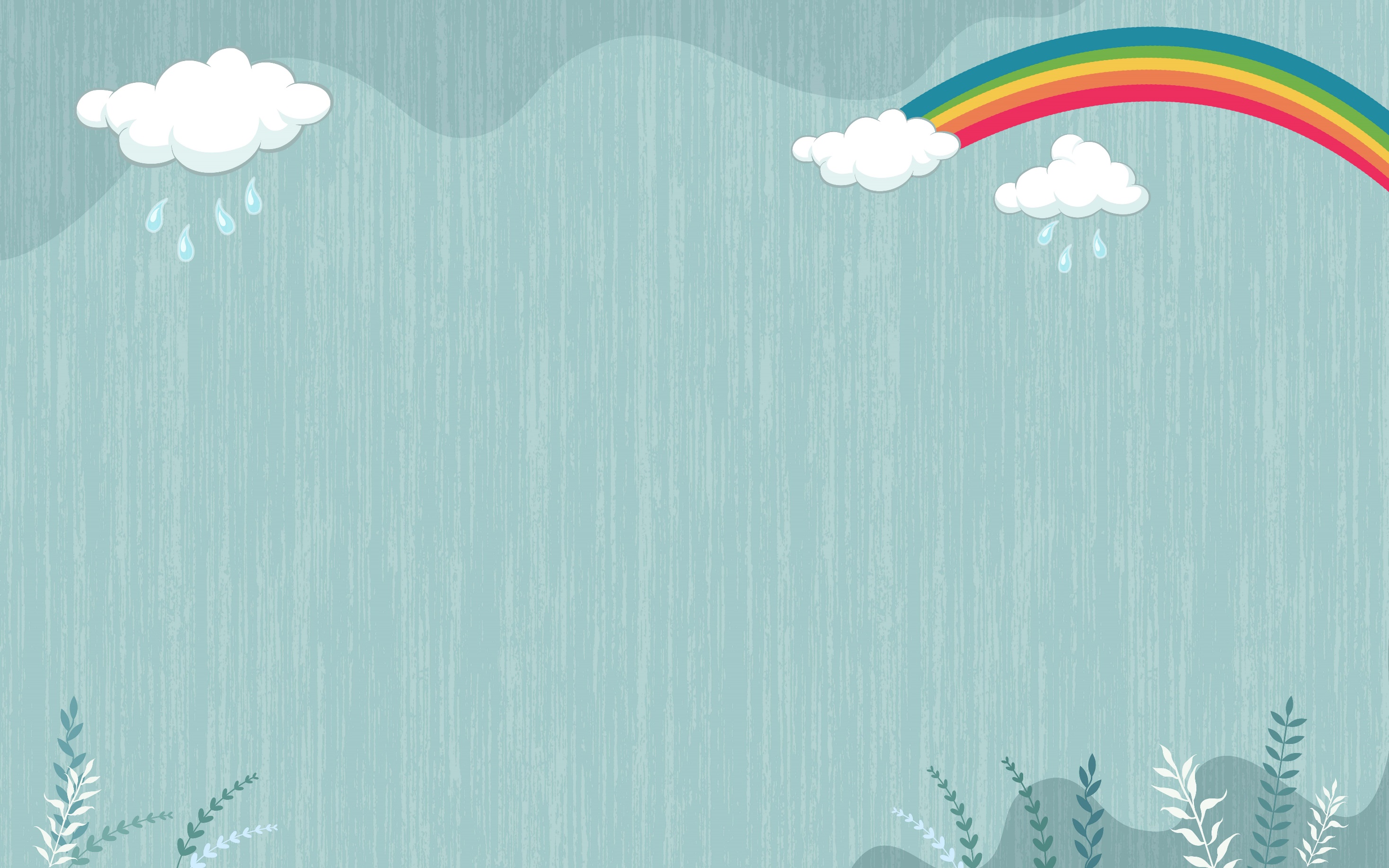 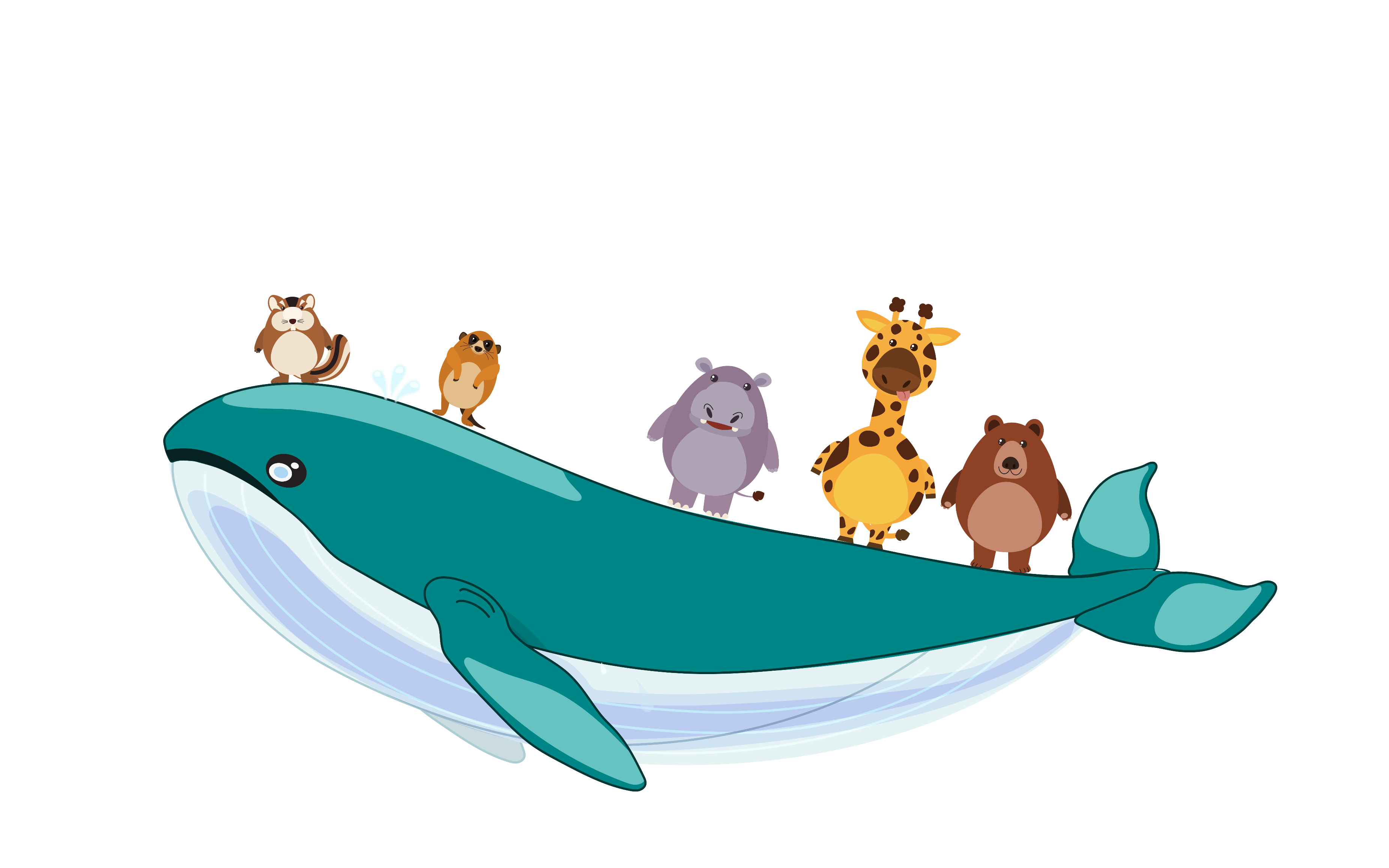 Củng cố